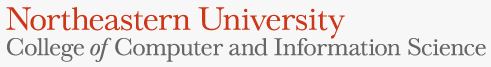 CS1100: Access Reports
A (Very) Short Tutorial on Microsoft Access Report Construction

Created By Martin Schedlbauer
With contributions from Matthew Ekstrand-Abueg
CS1100
Microsoft Access
1
Reports
Reports are formatted output of the results of queries.
Access has two ways to create reports:
Custom Reports
Report Wizard
In both cases, you need a query that contains the information you want to put into the report.
CS1100
Microsoft Access
2
The Orders Database
The database contains data for orders placed by customers.
For each order we collect what was ordered, how much of that item was ordered, and at what price.
For each order we track who placed that order.
For each customer (called a contact) we store where they live.
For each product that we sell we track the product’s description and price.
CS1100
Microsoft Access
3
The OrderInvoice Report
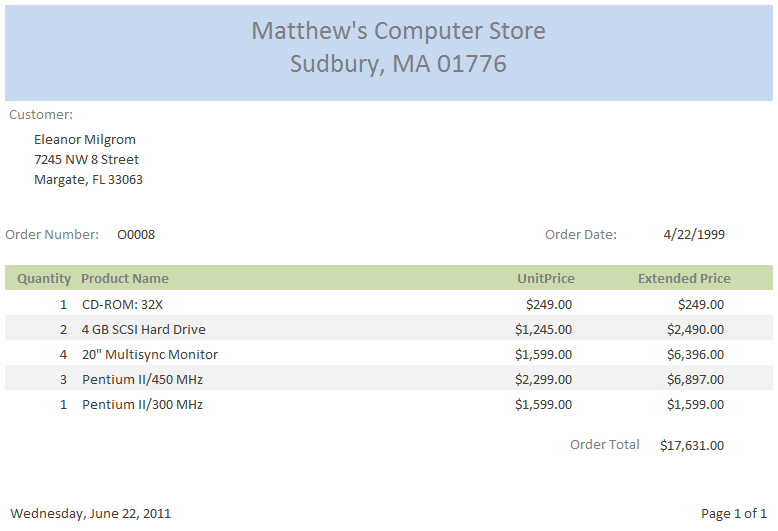 CS1100
Microsoft Access
4
Parameterized Query
Allows user to input a specific value for a query.
E.g. ask user what name, zip code, product, etc. they would like information about.
In the criteria field, set an attribute that does not exist in any joined tables.
CS1100
Microsoft Access
5
Parameterized Query
In the criteria field, set an attribute that does not exist in any joined tables.
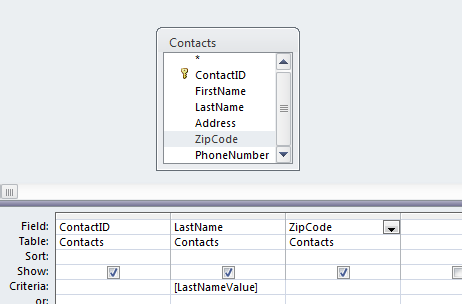 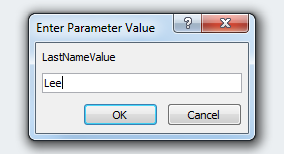 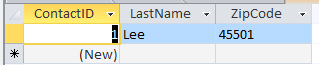 CS1100
Microsoft Access
6
The Query for the Report
What fields do we need for this report?
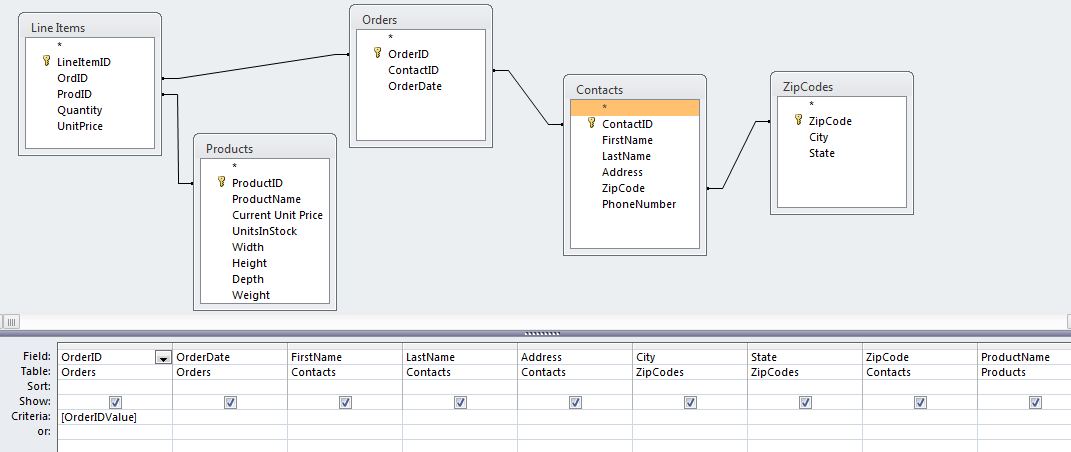 CS1100
Microsoft Access
7
Report Wizard
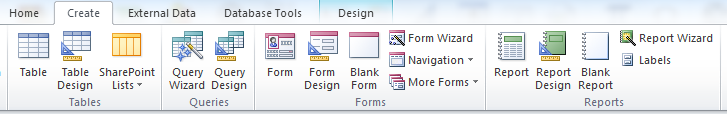 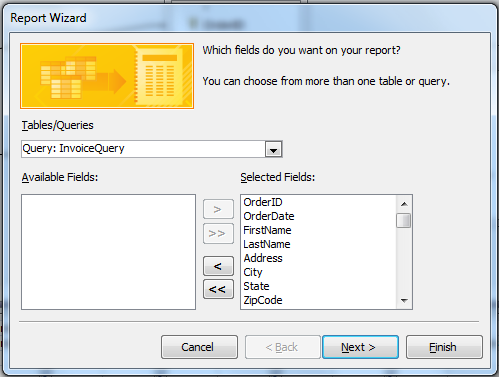 CS1100
Microsoft Access
8
Grouping Data in Reports
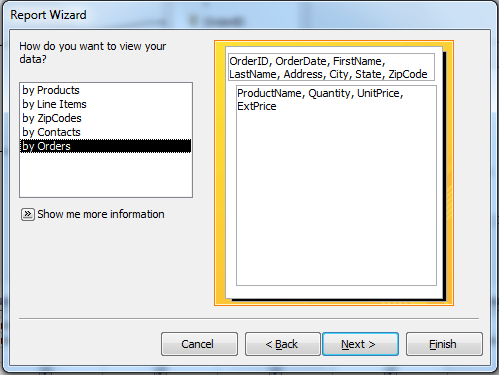 CS1100
Microsoft Access
9
Grouping Levels
IGNORE
CS1100
Microsoft Access
10
Sorting and Layout
CS1100
Microsoft Access
11
Report Design
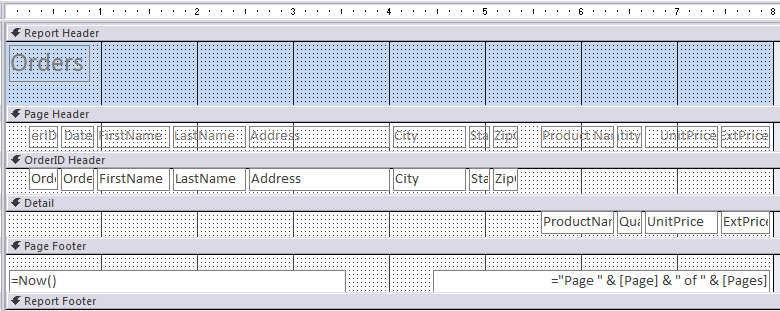 CS1100
Microsoft Access
12
Report Design
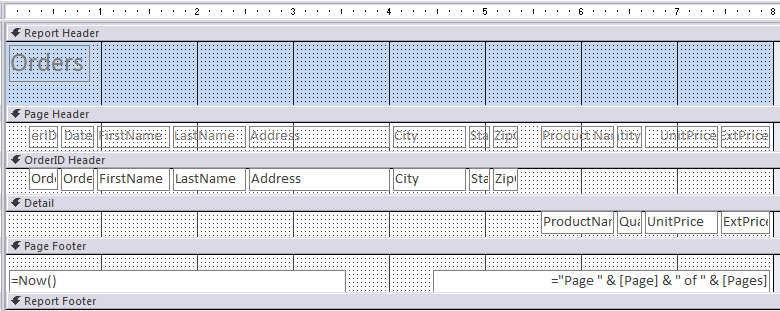 Headers and footers are for data/labels that describe the section (e.g. Order ID for the header, and Order Total for the footer)
CS1100
Microsoft Access
13
Report Design
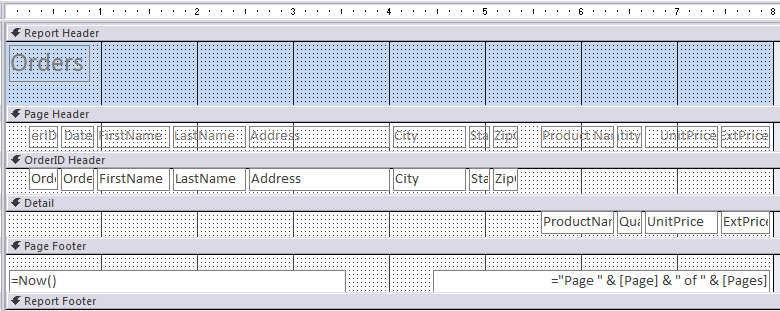 The Detail section is repeated for each item in the query (e.g. Line Item information)
CS1100
Microsoft Access
14
Text vs. Controls
Note that there are two icons for adding “text” – they are NOT the same:
The Text Box allows you to add a field from the query; must be bound to a field
The Label allows you to add free-form text
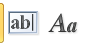 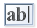 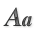 CS1100
Microsoft Access
15
Rearranging the Report
Move items to where you want them.
Each item is a field plus a label.
Fields can contain “expressions”:



Create a new text box for each expression, do not reuse an existing one (will cause errors)
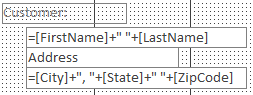 CS1100
Microsoft Access
16
Adding a Footer
In Design View, under the Design Tab, click Group & Sort
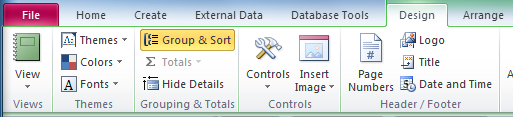 Group & Sort
CS1100
Microsoft Access
17
Adding a Footer
Select More to display OrderID settings:



Select the dropdown to add a footer:
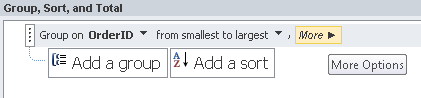 More
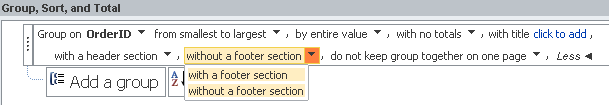 Add a footer
CS1100
Microsoft Access
18
Aggregating Over Details
Now that you have added a footer to the group (OrderID) you can aggregate over the details of the group (Line Items).
Use aggregate functions (things available in the Total field of query design view) in Text Box expressions.
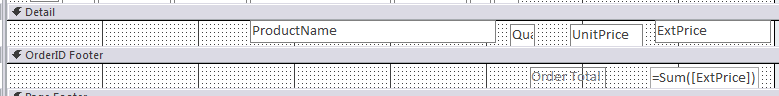 CS1100
Microsoft Access
19
Aggregating Over Details
Now that you have added a footer to the group (OrderID) you can aggregate over the details of the group (Line Items).
Use aggregate functions (things available in the Total field of query design view) in Text Box expressions.
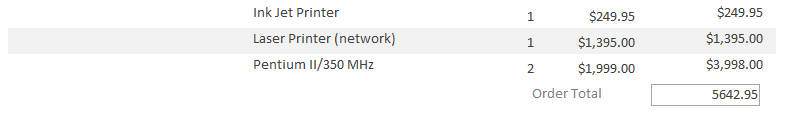 CS1100
Microsoft Access
20
Fixing Label Borders
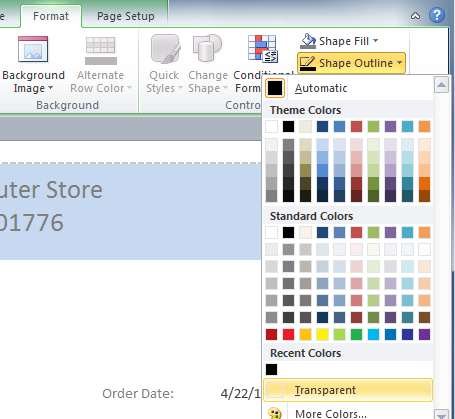 In the Layout View, click the label with the border
Then go to Format, Shape Outline, and check Transparent
CS1100
Microsoft Access
21
Changing Colors
In Design View, click on the field or area, then go to the Format tab, and click the paint bucket to choose a color.
CS1100
Microsoft Access
22
Changing Colors
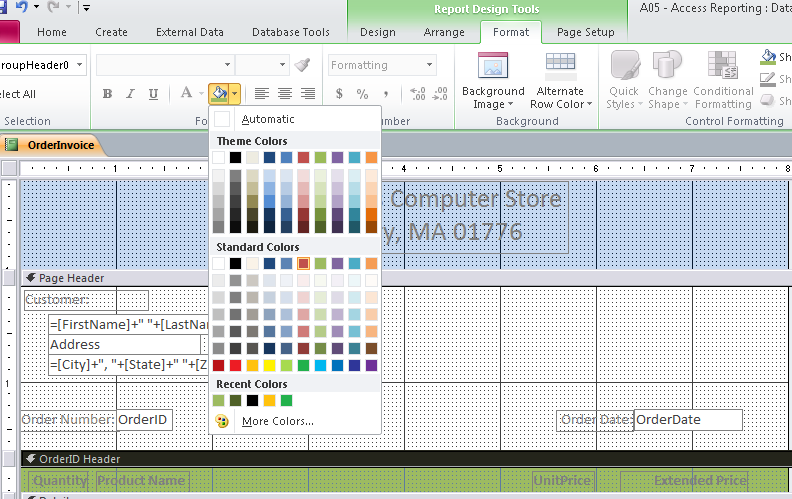 2. Select a color
1. Click in the area
CS1100
Microsoft Access
23
Formatting Values
In Design View, click on the field or area, then go to the Format tab. There is the same formatting pane that there was in Excel.
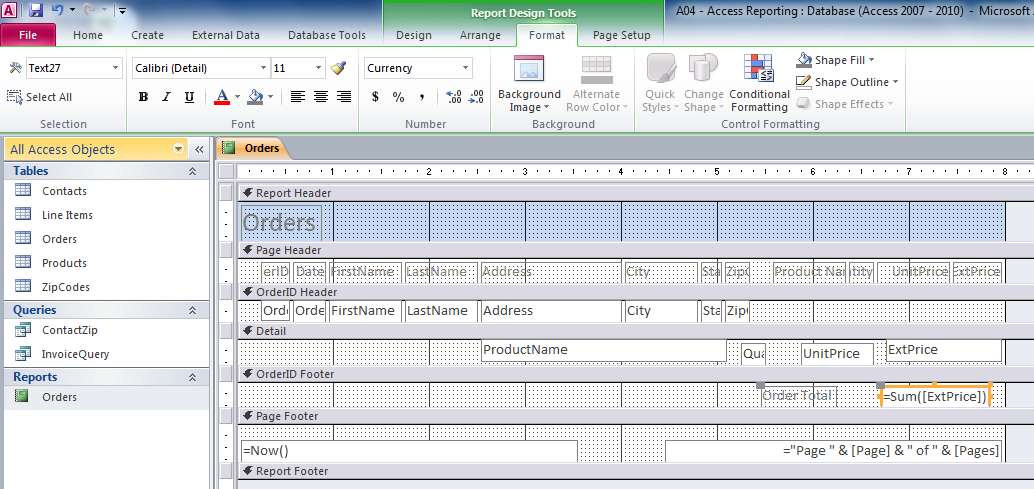 CS1100
Microsoft Access
24
Formatting Values
In Design View, click on the field or area, then go to the Format tab. There is the same formatting pane that there was in Excel.
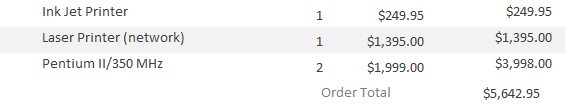 CS1100
Microsoft Access
25
The OrderInvoice Report
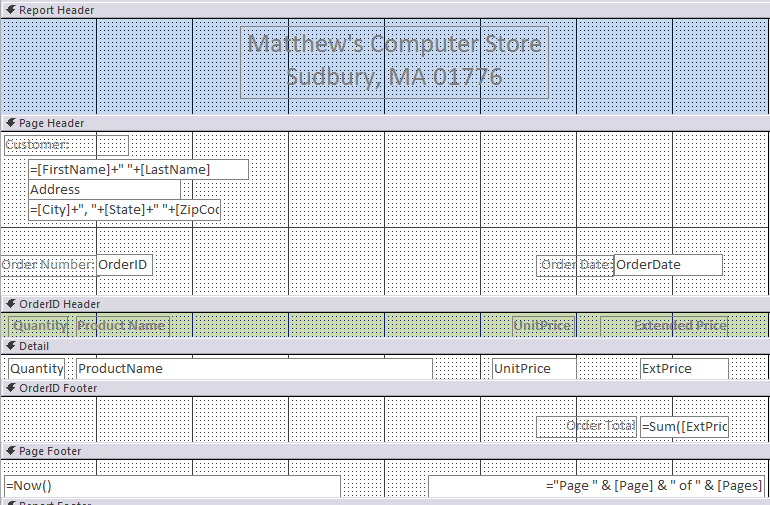 CS1100
Microsoft Access
26
Create a Pivot Table from an Access Table
From the Data Menu, choose “From Access”
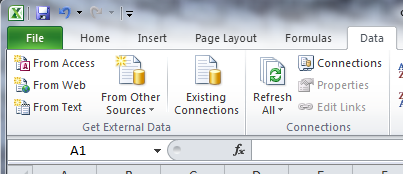 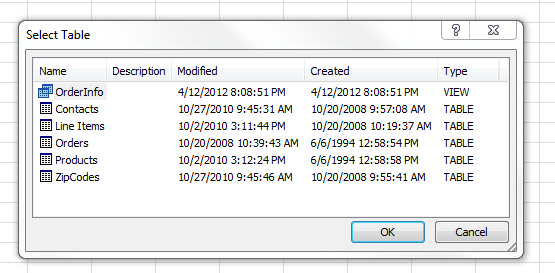 Find your Access file and choose the table or query to use in your pivot table.
CS1100
Pivot tables and charts
27
Summary
Queries can have parameters.
Reports allow information technology professionals to provide data in a more readable format to users.
The Access Wizard creates reports based on queries.
The Report Designer allows reports to be designed using simple “drag-and-drop”.
CS1100
Microsoft Access
28
Access Reports
Try for yourself…
CS1100
Microsoft Access
29